BÀI CŨ
-Những sự kiện nào chứng tỏ giáo dục thời Lý có bước phát triển?
-Nhìn vào những tranh sau: Hãy đọc tên các công trình tiêu biểu thời Lý,   qua đó nhận xét về kiến trúc và điêu khắc thời  Lý
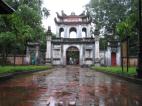 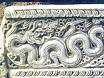 Văn Miếu
Rồng thời Lý
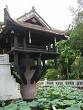 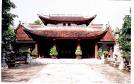 Chùa một cột
Đền Đô
Chương III    NƯỚC ĐẠI VIỆT THỜI TRẦNBài 13:       NƯỚC ĐẠI VIỆT Ở THẾ KỶ XIIITiết 21:    I-  NHÀ TRẦN THÀNH LẬP
1. Nhà Lý sụp đổ
Sự suy yếu của nhà Lý cuối thế kỉ XII được thể hiện như thế nào?
a. Nguyên nhân:
Từ cuối thế kỉ XII, Nhà Lý không còn quan tâm đến dân nữa
Dân nghèo ở nhiều nơi nổi dậy đấu tranh
 Nhà Lý ngày càng suy yếu
Nhân dân ta vài cuối thời Lý gặp phải những khó khăn gì?
Nhà Lý phải dựa vào thế lực nào để đối phó với phong trào nông dân và các cuộc nổi loạn
Trong hoàn cảnh đó, dân nghèo đã làm gì
b. Nhà Trần thành lập
Chương III    NƯỚC ĐẠI VIỆT THỜI TRẦNBài 13:       NƯỚC ĐẠI VIỆT Ở THẾ KỶ XIIITiết 21:    I-  NHÀ TRẦN THÀNH LẬP
1. Nhà Lý sụp đổ
a. Nguyên nhân:
b. Nhà Trần thành lập
Nhà Lý phải dựa vào  họ Trần thế lực họ Trần ngày càng lớn mạnh 
Năm 1226, theo sự sắp xếp của Trần Thủ Độ, Lý Chiêu Hoàng phải nhường ngôi cho chồng mình là Trần Cảnh
 Nhà Trần thành lập
Chương III    NƯỚC ĐẠI VIỆT THỜI TRẦNBài 13:       NƯỚC ĐẠI VIỆT Ở THẾ KỶ XIIITiết 21:    I-  NHÀ TRẦN THÀNH LẬP
1. Nhà Lý sụp đổ
2. Nhà Trần củng cố chế độ phong kiến tập quyền
Bộ máy nhà nước thời Trần
được chia thành mấy cấp?
THẢO LUẬN NHÓM( 3 Phút)
Nhóm 1,3,5: Vẽ sơ đồ bộ máy nhà nước thời Trần ở cấp trung ương?
Nhóm 2,4,6:Vẽ sơ đồ bộ máy nhà nước thời Trần ở cấp trung gian và cấp cơ sở ?
SƠ ĐỒ BỘ MÁY NHÀ NƯỚC THỜI TRẦN
Thái thượng hoàng
Vua
Cấp triều đình :
Quan văn
Quan võ
Quốc sử viện
Thái y viện
Tôn nhân phủ
Hà đê sứ
Khuyến nông sứ
Đồn điền sứ
Cấp hành chính 
trung gian :
12 Lộ
Phủ
Châu
Huyện
Cấp cơ sở :
Xã
Chương III    NƯỚC ĐẠI VIỆT THỜI TRẦNBài 13:       NƯỚC ĐẠI VIỆT Ở THẾ KỶ XIIITiết 21:    I-  NHÀ TRẦN THÀNH LẬP
1. Nhà Lý sụp đổ
2. Nhà Trần củng cố chế độ phong kiến tập quyền
 Bộ máy nhà nước thời Trần được tổ chức chặt chẽ, tập trung quyền lực cao
Chương III    NƯỚC ĐẠI VIỆT THỜI TRẦNBài 13:       NƯỚC ĐẠI VIỆT Ở THẾ KỶ XIIITiết 21:    I-  NHÀ TRẦN THÀNH LẬP
1. Nhà Lý sụp đổ
Pháp luật thời Trần có gì
những điểm nào đáng chú ý?
2. Nhà Trần củng cố chế độ phong kiến tập quyền
3. Pháp luật thời Trần
Quốc triều hình luật của nhà Trần có gì giống và khác so với nhà Lý?
-Ban hành Quốc triều hình luật thay thế cho bộ Hình thư
 - Đặt thêm cơ quan Thẩm hình viện để lo việc xét xử
=> Pháp luật được tăng cường và hoàn thiện hơn
BÀI TẬP
1. Nhà Trần đựơc thành lập như thế nào 
Việc nhà Lý dựa vào họ Trần để chống lại các cuộc nổi loạn đã tạo điều kiện và thời cơ cho họ Trần.
Qua cuộc hôn nhân giữa Trần Cảnh và Lý Chiêu Hoàng.
Dựa vào sự ủng hộ của nhân dân.
Các câu ……………………….. đúng.
A, B
2. Một chế độ đặc biệt chỉ có ở triều nhà Trần :
a. Chế độ lập Thái tử sớm.
b. Chế độ Thái thượng hoàng.
c. Chế độ lập nhiều hoàng hậu.
3. Điền vào chỗ trống:
Bộ luật thành văn đầu tiên của nước ta là ………………………………. được viết dưới thời ………………………
Đến thời Trần, ban hành bộ luật mới gọi là ……………………………
………………………………………………………..
So với pháp luật thời Lý, pháp luật thời Trần …………………………
…………………………………………………………………………………………………………………………..
Bộ hình thư
Lý
Quốc triều hình luật
Được tăng cường và hoàn thiện hơn.
DẶN DÒ
Học bài cũ 
Chuẩn bị bài mới: Phần II- Nhà Trần xây dựng quân đội và phát triển kinh tế:
 - Quân đội thời Trần được tổ chức như thế nào
- Kinh tế nước ta thời Trần có gì nổi bật